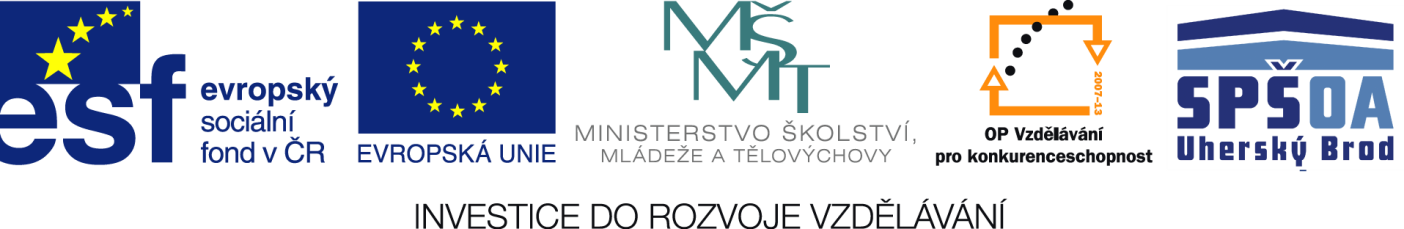 Anglicky v odborných předmětech"Support of teaching technical subjects in English“
Výukový program:  Mechanik - elektrotechnik

Název programu: 	Elektrické měření
		II.ročník, Osciloskop 2
		
Vypracoval: Ing. Jiří Smílek
Projekt Anglicky v odborných předmětech, CZ.1.07/1.3.09/04.0002
je spolufinancován Evropským sociálním fondem a státním rozpočtem České republiky.
Měření pomocí osciloskopu
Osciloskop měří pouze napětí proti zemi (kostře).

Měření stejnosměrných napětí
Postup :
Nastavit vodorovnou časovou osu.
kladná napětí  - vodorovnou nulovou osu na nejspodnější linku rastru, 
záporná napětí – vodorovnou nulovou osu  na horní linku rastru.
Velikost výchylky odečíst na rastru obrazovky,
Rastr - centimetrová mřížka s milimetrovým dělením
Určení měřeného napětí - odečtenou délku násobit nastaveným měřítkem (V/cm) a případně ještě poměrovým činitelem měřící sondy. 
Dělicí (poměrová) sonda snižuje vstupní napětí, a také méně zatěžuje měřený objekt.
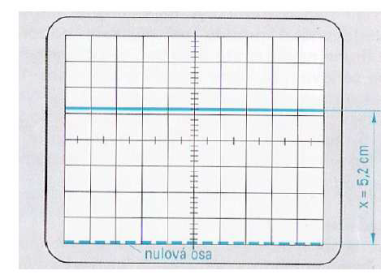 [Speaker Notes: Slovník:
Měření stejnosměrných napětí
Postup 
Frazeologie:]
Měření pomocí osciloskopu
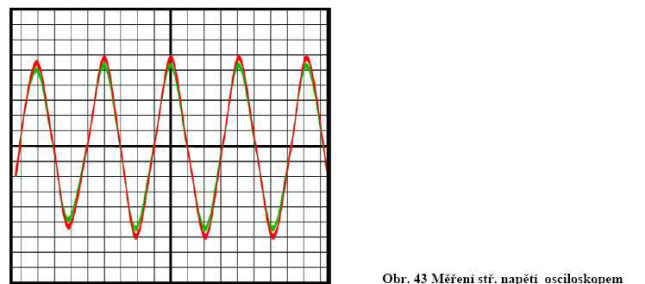 Měření střídavých napětí
Střídavé napětí na Y-vstupu vychyluje paprsek střídavě nahoru a dolů. 
Zobrazení měřeného napětí - okamžitá hodnota (např. špička) střídavého signálu.
Napětí špička – špička = rozdíl nejvyšší a nejnižší výchylky stopy paprsku na stínítku obrazovky
Velikost napětí  - odečtenou vzdálenost násobit nastaveným měřítkem ve V/cm.
[Speaker Notes: Slovník:
Neperiodický signál 
Periodický signál 
časový průběh 
okamžitá hodnota
rozdíl  

Frazeologie:
Střídavé napětí vychyluje paprsek 
 odečtenou vzdálenost násobit nastaveným měřítkem 
střídavě nahoru a dolů
Zobrazení měřeného napětí]
Měření pomocí osciloskopu
Měření proudů
Průběh proudu lze měřit nepřímo měřením úbytku napětí na malém odporu způsobeného proudem 
Platí Ohmův zákon
I=U/R
[Speaker Notes: Slovník:
Ohmův zákon

Frazeologie:
Průběh proudu lze měřit nepřímo 
úbytek napětí na malém odporu 
způsobeného proudem]
Měření pomocí osciloskopu
Zobrazení střídavých veličin
Vstupní signál je přiveden na Y-vstup a kostru (GND). 
Časová základna nastavená tak, aby obraz byl ustálený a klidně stál.
[Speaker Notes: Slovník:
 Časová základna 
Vstupní signál 

Frazeologie:
 Zobrazení střídavých veličin
klidně stál]
Měření pomocí osciloskopu
Měření kmitočtu
Měření délky periody a tím i kmitočtu střídavého signálu 
Nastavení jemné regulace časové základny 
přepínač VARIABLE do pozice cal.
Nastavení časové základny tak, aby jedna perioda měřeného signálu zabírala co největší část obrazovky.
Nastavení prahu spouštění časové základny (LEVEL) tak, aby průběh začínal při průchodu nulou.
Odměření délky periody na rastru obrazovky
Výpočet frekvence pomocí vzorce f=1/T
[Speaker Notes: Slovník:
 Nastavení 
Odměření délky 

Frazeologie:
Měření délky periody  
Výpočet frekvence pomocí vzorce]
Měření pomocí osciloskopu
Měření fázového posunu
Dvě střídavé elektrické veličiny lze nejlépe zobrazit současně na dvoupaprskovém nebo na dvoukanálovém osciloskopu. 
Na vstupy obou kanálů jsou přivedeny periodické signály (téže frekvence), jejichž fázový posun chceme změřit.
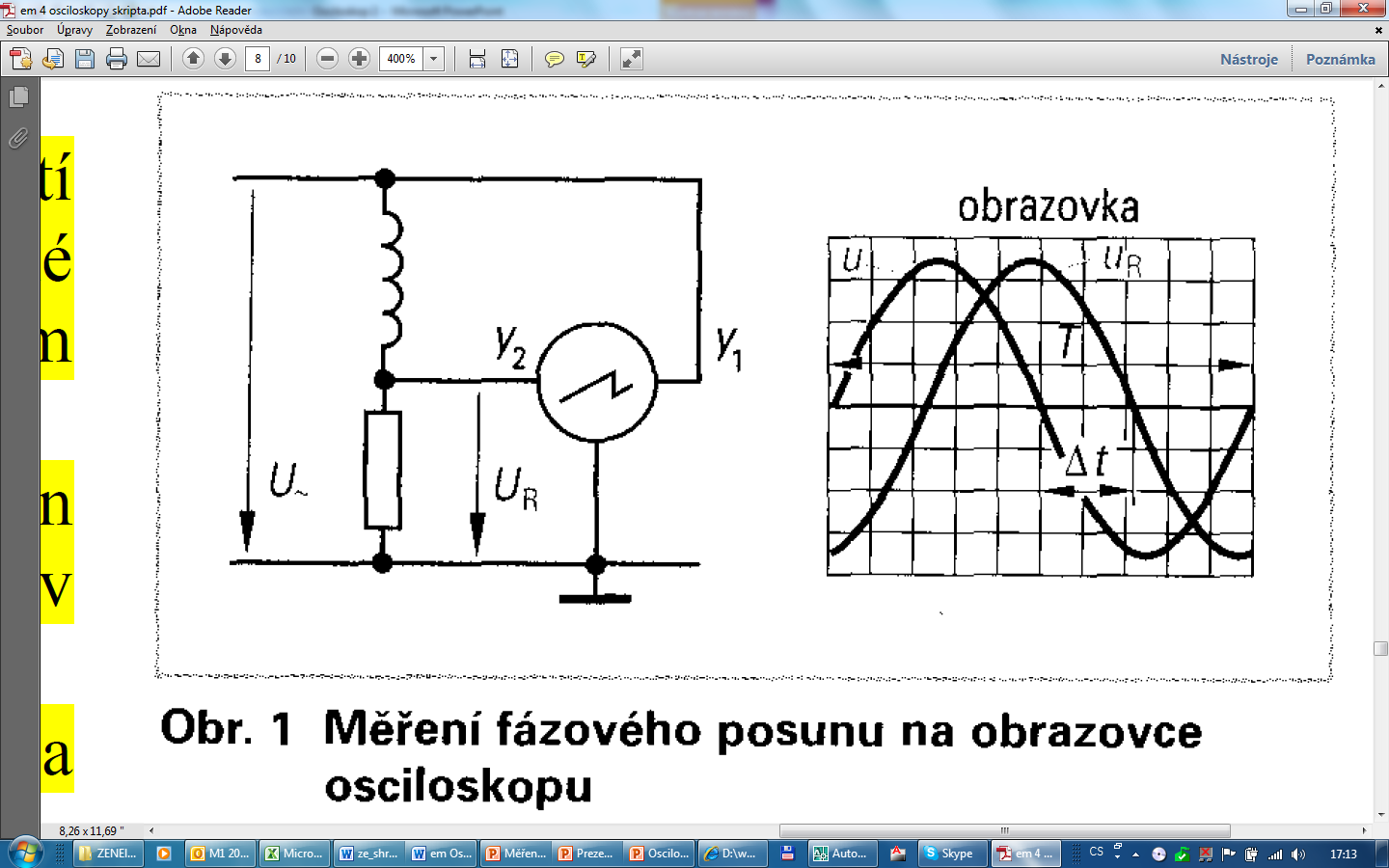 [Speaker Notes: Slovník:
fázový posun
chceme změřit
Frazeologie:
lze nejlépe zobrazit
jsou přivedeny periodické signály]
Měření pomocí osciloskopu
Zobrazování charakteristik
U dvoukanálového osciloskopu přepnout druhý kanál na vodorovný vychylovací systém (namísto časové základny). 
Pak je možno libovolně měnit měřítka v obou osách.
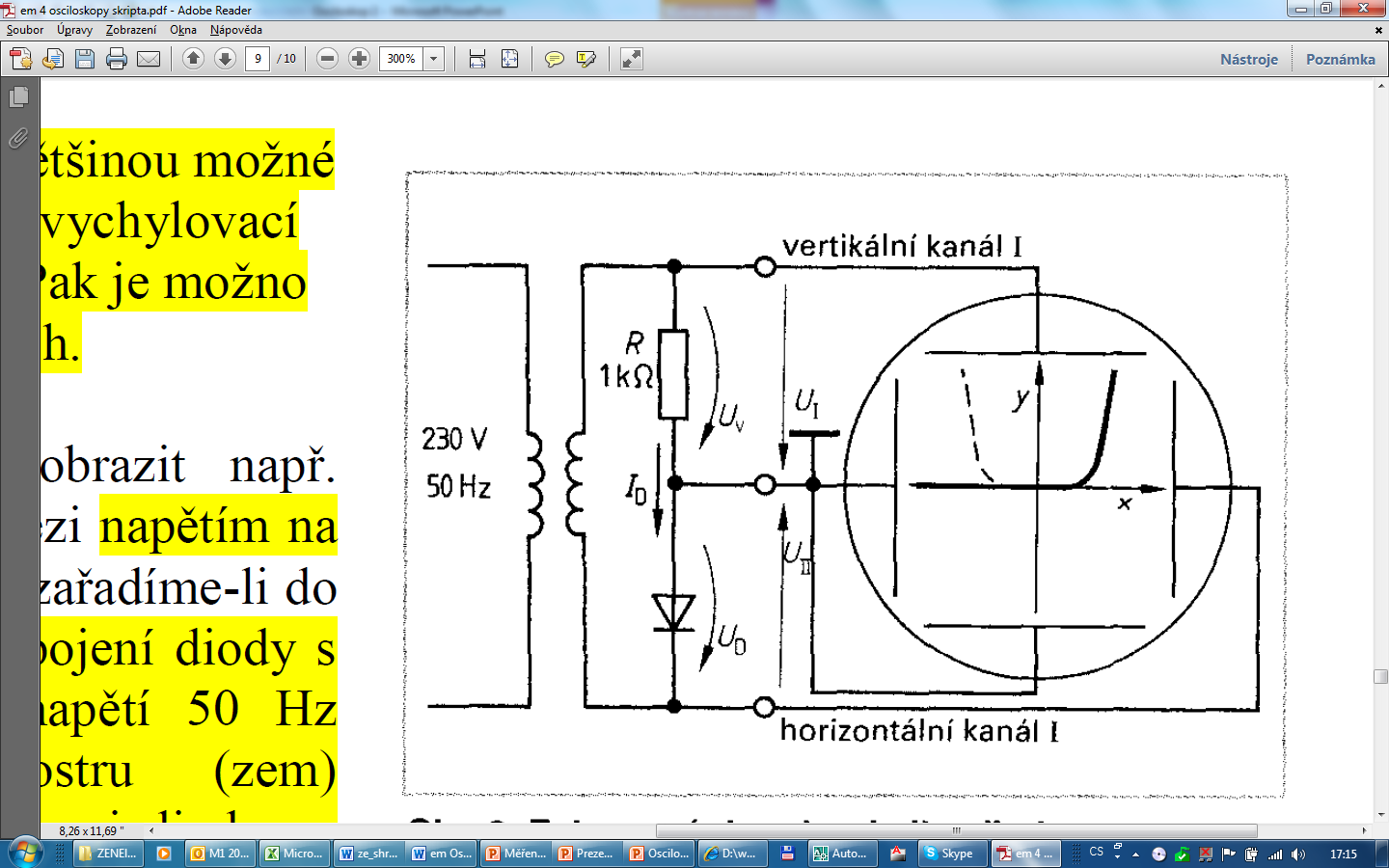 [Speaker Notes: Slovník:
Zobrazování
vodorovný vychylovací systém 

Frazeologie:
 Pak je možno libovolně 
přepnout druhý kanál]
Aktivita pro žáky   - Otázky
Jak se pohybuje na obrazovce paprsek, je-li zapnuta jen časová základna?
 
Jaký tvar mají impulzy vyráběné časovou základnou?
 
Jaké nebezpečí hrozí při nečinnosti zesilovačů X, Y?
[Speaker Notes: Jak se pohybuje na obrazovce paprsek, je-li zapnuta jen časová základna?
 Po vodorovné ose
Jaký tvar mají impulzy vyráběné časovou základnou?
Časová základna je tvořená generátorem pilových kmitů 
Jaké nebezpečí hrozí při nečinnosti jednoho ze zesilovačů X, Y?
 Vypálení stopy na obrazovce]
Aktivita pro žáky   - Otázky
Jakou výhodu má řízené spouštění časové základny (triggering)?
 
K čemu slouží u osciloskopu sonda, nebo poměrová sonda?
 
Co znamená vzorkovací režim (Chopper) u osciloskopu?
 
Pro jaké kmitočty signálů se používá střídavý režim (Alternate)?
[Speaker Notes: Jakou výhodu má řízené spouštění časové základny (triggering)?
U osciloskopu se synchronizovanou časovou základnou dostává generátor pilových kmitů pro každý pilový signál nový spouštěcí impuls.	
K čemu slouží u osciloskopu sonda, nebo poměrová sonda?
Dělicí (poměrová) sonda snižuje vstupní napětí, ale také méně zatěžuje měřený objekt.
Co znamená vzorkovací režim (Chopper) u osciloskopu?
Rozsekává průběhy signálů na malé části (režim Chopper a po částech zobrazuje
Pro jaké kmitočty signálů se používá střídavý režim (Alternate)?
Pokud mají oba vstupní signály vysoký kmitočet, je elektronický přepínač nastaven na malou přepínací frekvenci, při které jsou oba celé průběhy zobrazovány střídavě (režim Alternate s frekvencí časové základny)]
Použitá literatura
Mužík, J. Management ve vzdělávání dospělých. Praha: EUROLEX BOHEMIA, 2000. ISBN 80-7361-269-7.
Wikipedie
Příručka elektrotechnika, Europa 2000



Operační program Vzdělávání pro konkurenceschopnost, ESF 2007 – 2013.
Dostupné na: http://www.msmt.cz/eu/provadeci-dokument-k-op-vzdelavani-pro-konkurenceschopnost